‘A Tale of Tolerance’
HISTORIA TOLERANCJI
W ramach naszego mini-projektu, przeprowadziliśmy lekcje o tolerancji dla uczniów szkół podstawowych oraz liceum. Wzięło w nich udział  76 osób. Część z nas przebrało się za aktorów i odegrało scenkę. Pokazaliśmy też ciekawy film o tolerancji, a także przeprowadziliśmy pouczającą rozmowę.
Podczas lekcji w szkole średniej udało nam się nakręcić film.
Tolerancja, i co dalej?
Grupa docelowa:
 przedszkolaki
 licealiści,
 seniorzy,
 dzieciaki ze szkoły podstawowej,
Sposób przedstawienia tematu:
 wykład,
 aktorzy + praca w grupach
 film,
 lekcja interaktywna.
Aktorzy
1. Kuba ] Johny bezdomny, alkoholik; 		ma tylko Stefana, ale chciałby mieć więcej 		znajomych, ludzie się go boją
2. Łukasz ] Benjamin,  punk-rockowiec;		 ludzie czują do niego strach i przez to nie są w 			stanie go zaakceptować
3. Paulina ] Paris, rozpieszczona, słodka egoistka;		ludzie uważają, że jest głupia i że jej jedynym 			powołaniem są zakupy
4. Daria ] Suzi, jedyna osoba która znosi fanaberie Paris, 
		ludzie myślą że jest taka sama
5. Marta ] Mary, biedna, cicha, myszka;		nie ma telefonu, komputera, nosi ubrania po 			starszym rodzeństwie, ludzie wstydzą się 				pokazywać z taką osobą
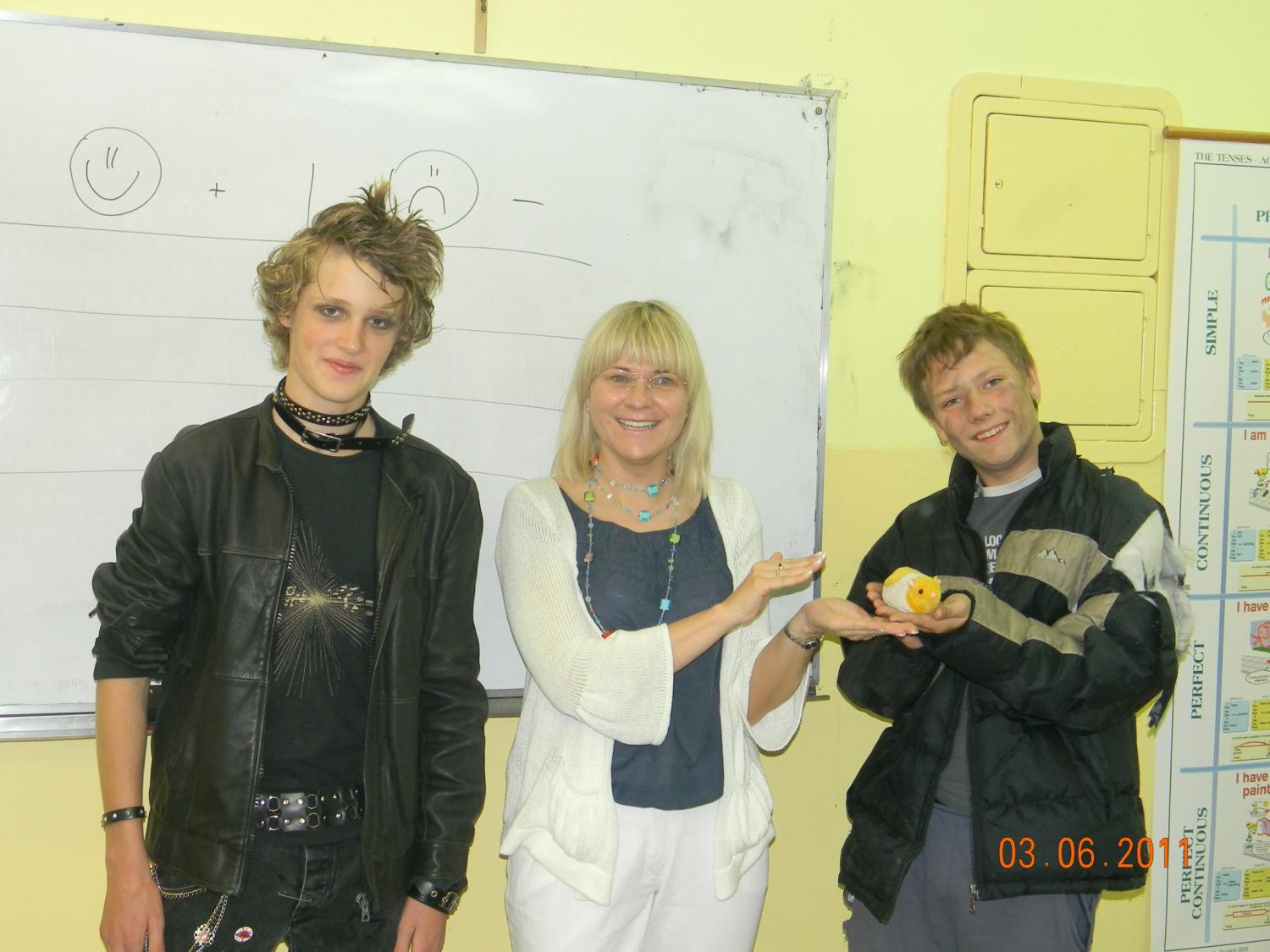 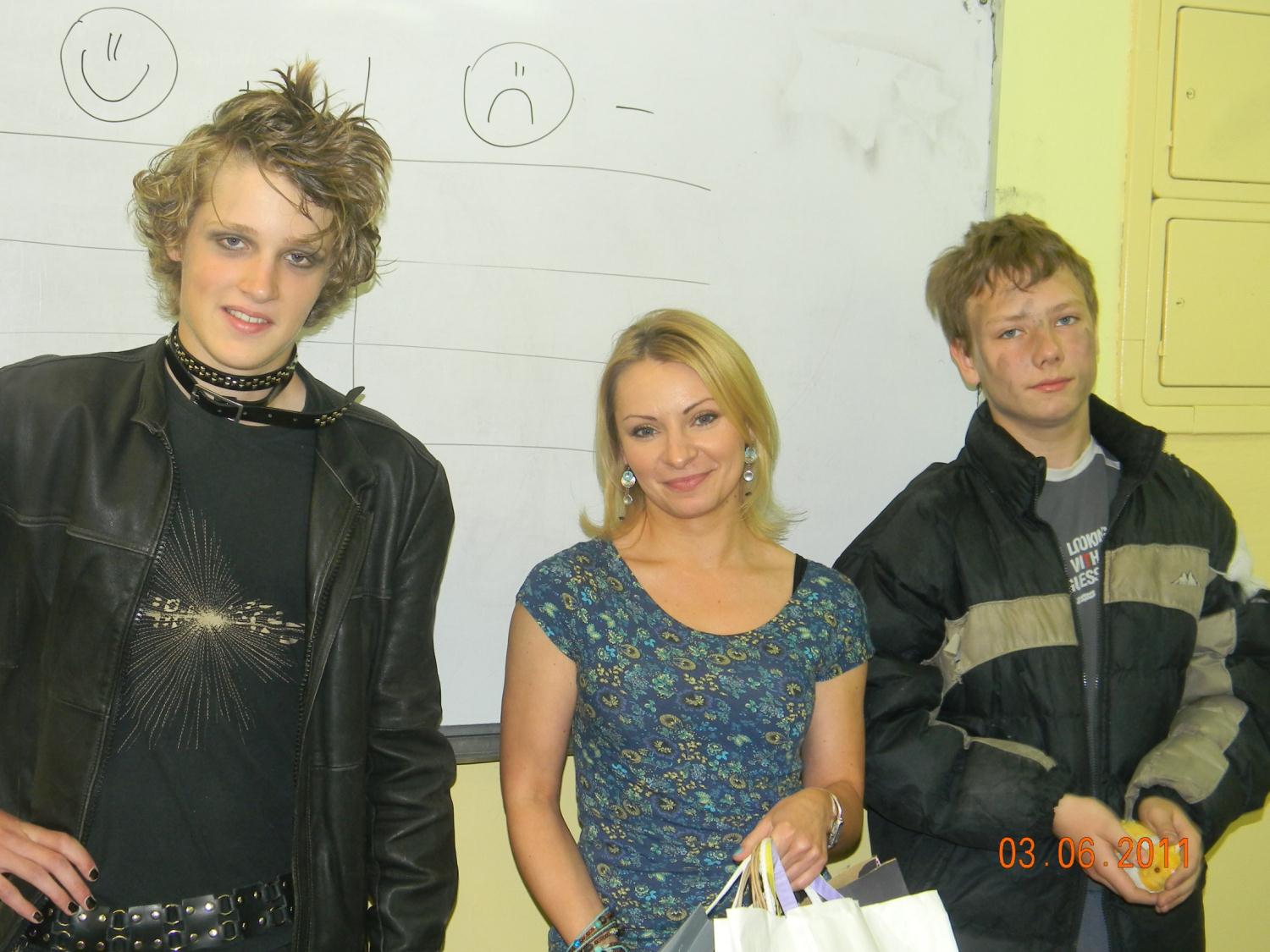 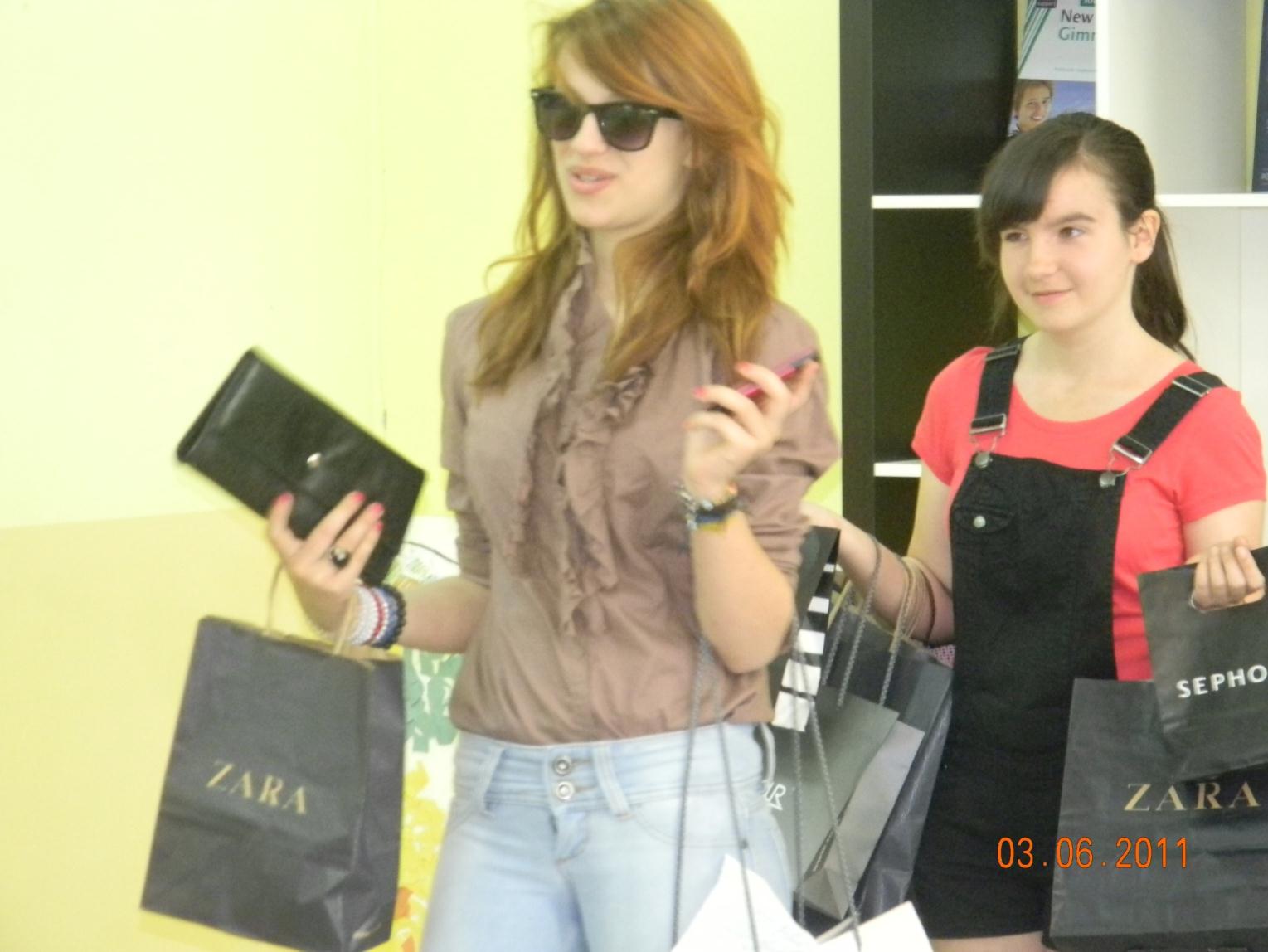 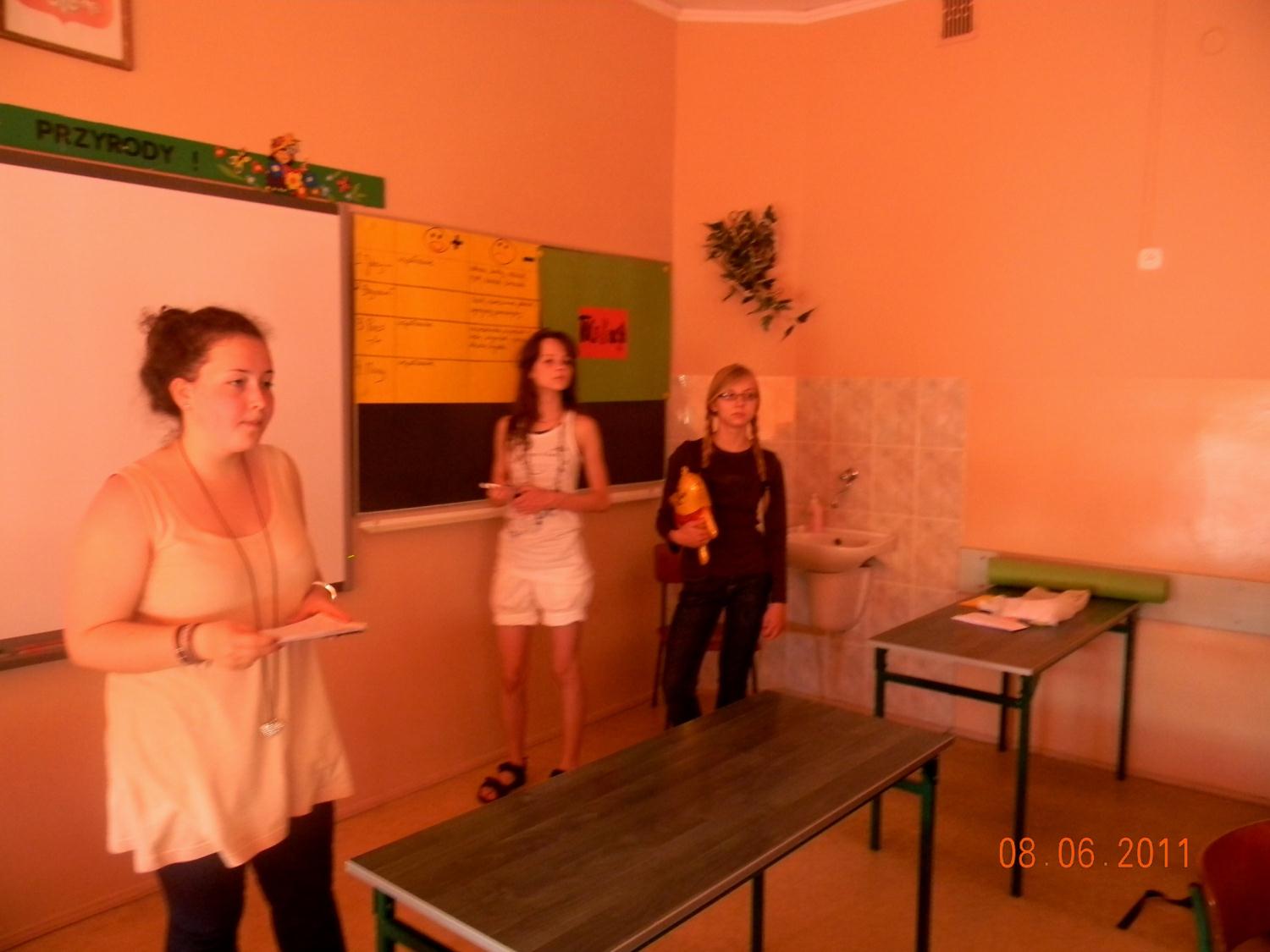 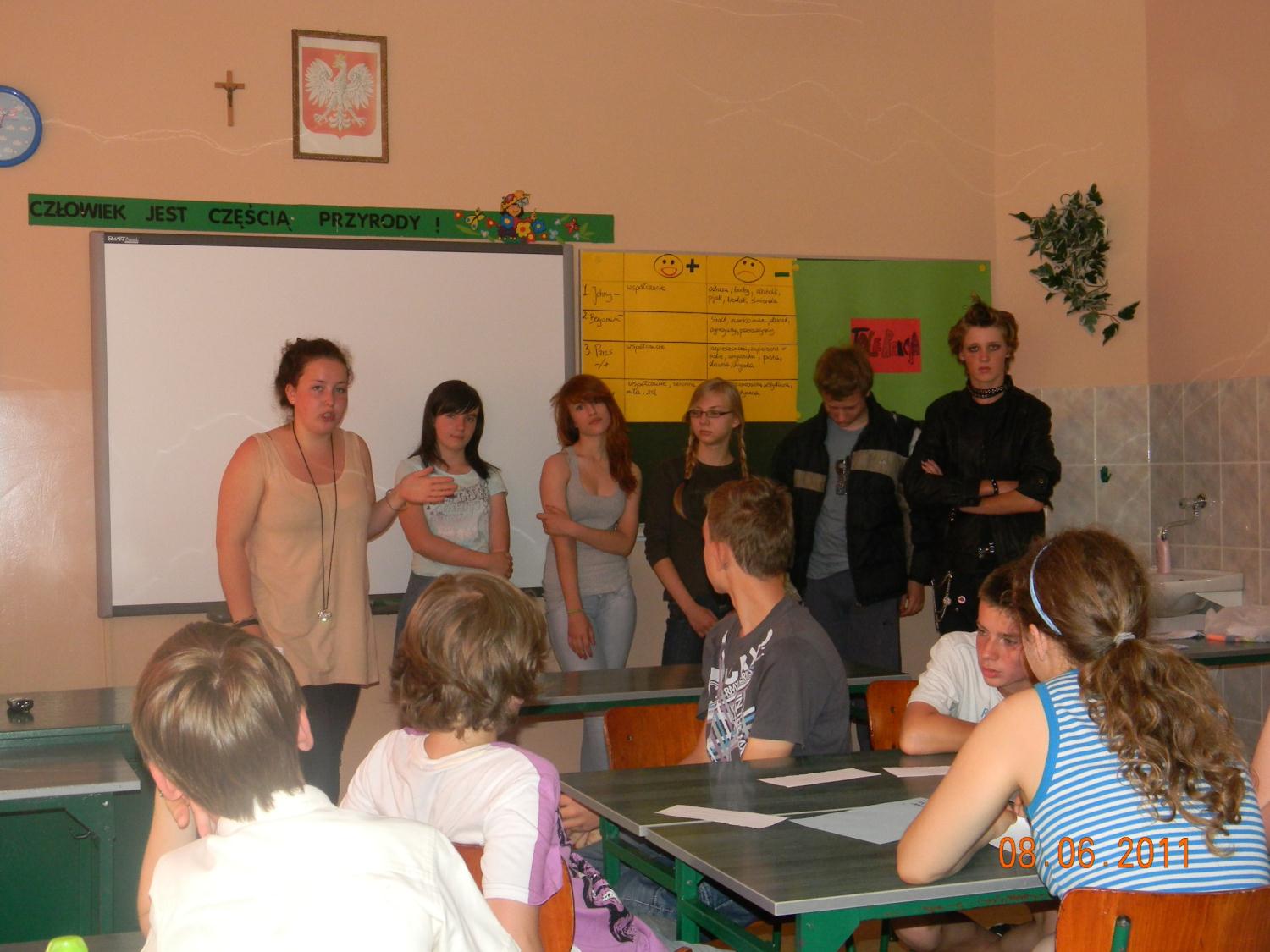 Lekcja
Przedstawienie postaci.
Pytania ] Odczucia i reakcje.
Film o narodzinach nietolerancji.
Film o tolerancji w naszym życiu.
Własna definicja tolerancji ] praca w grupach.
Dyskusja, podsumowanie lekcji.
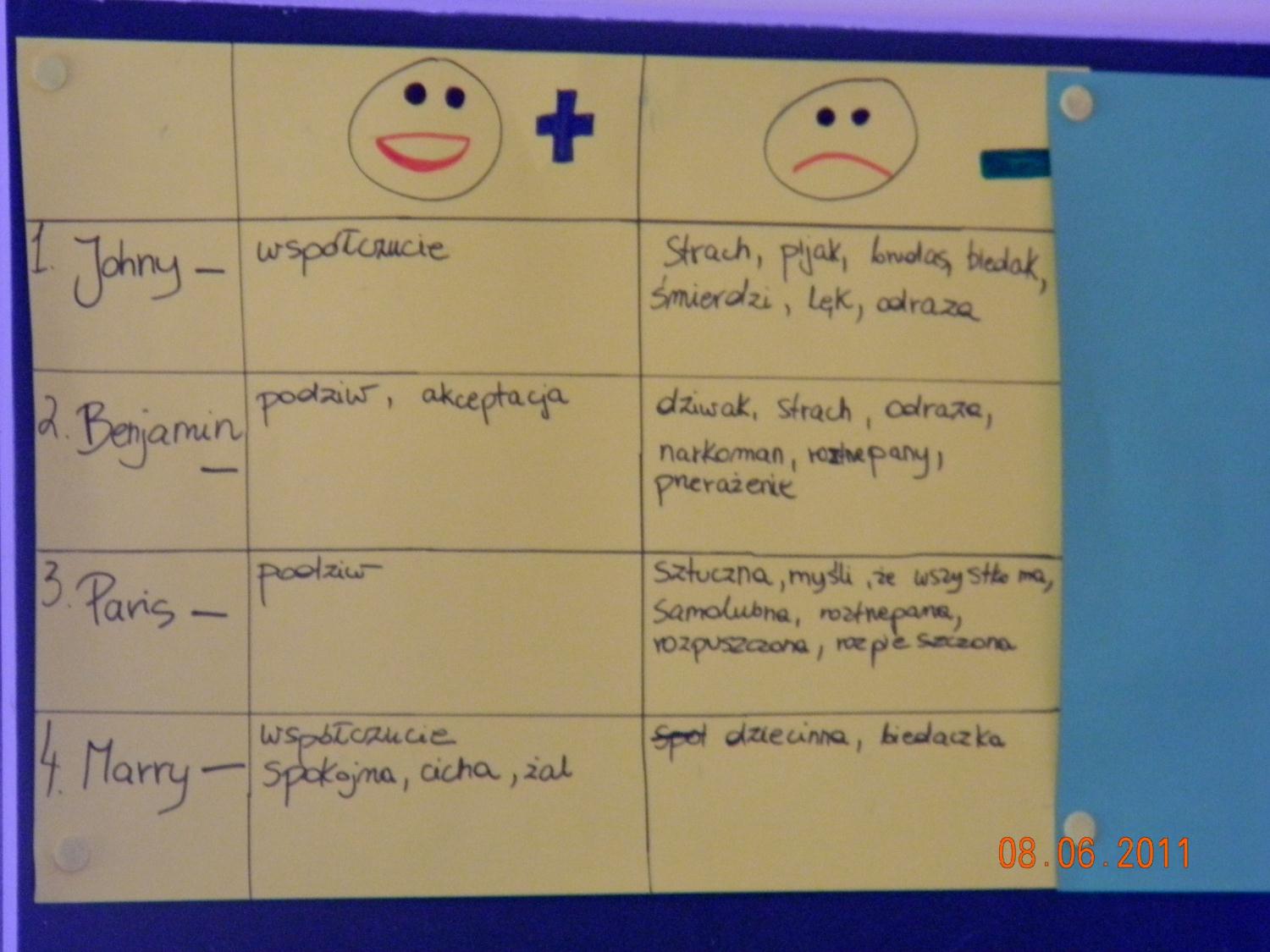 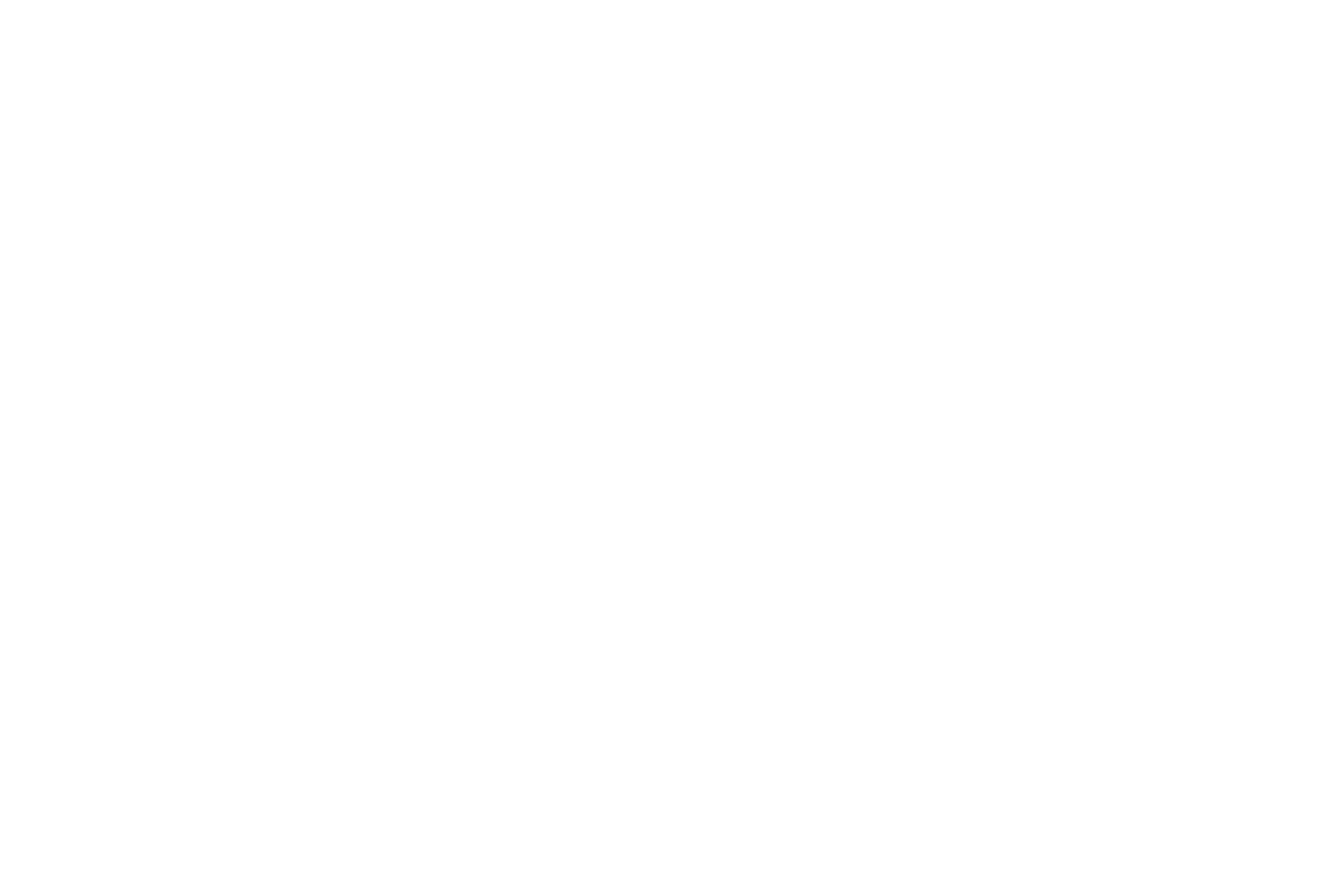 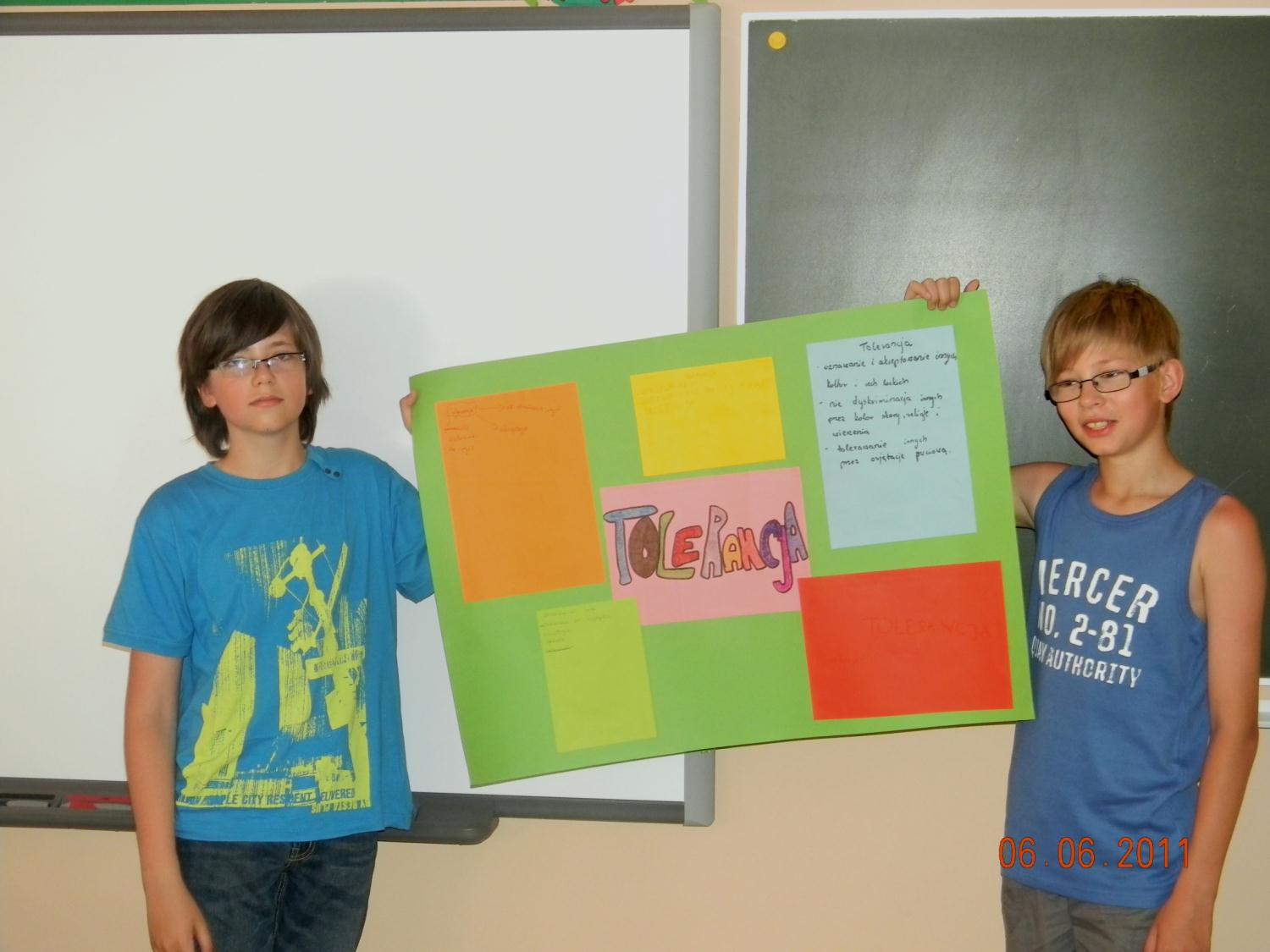 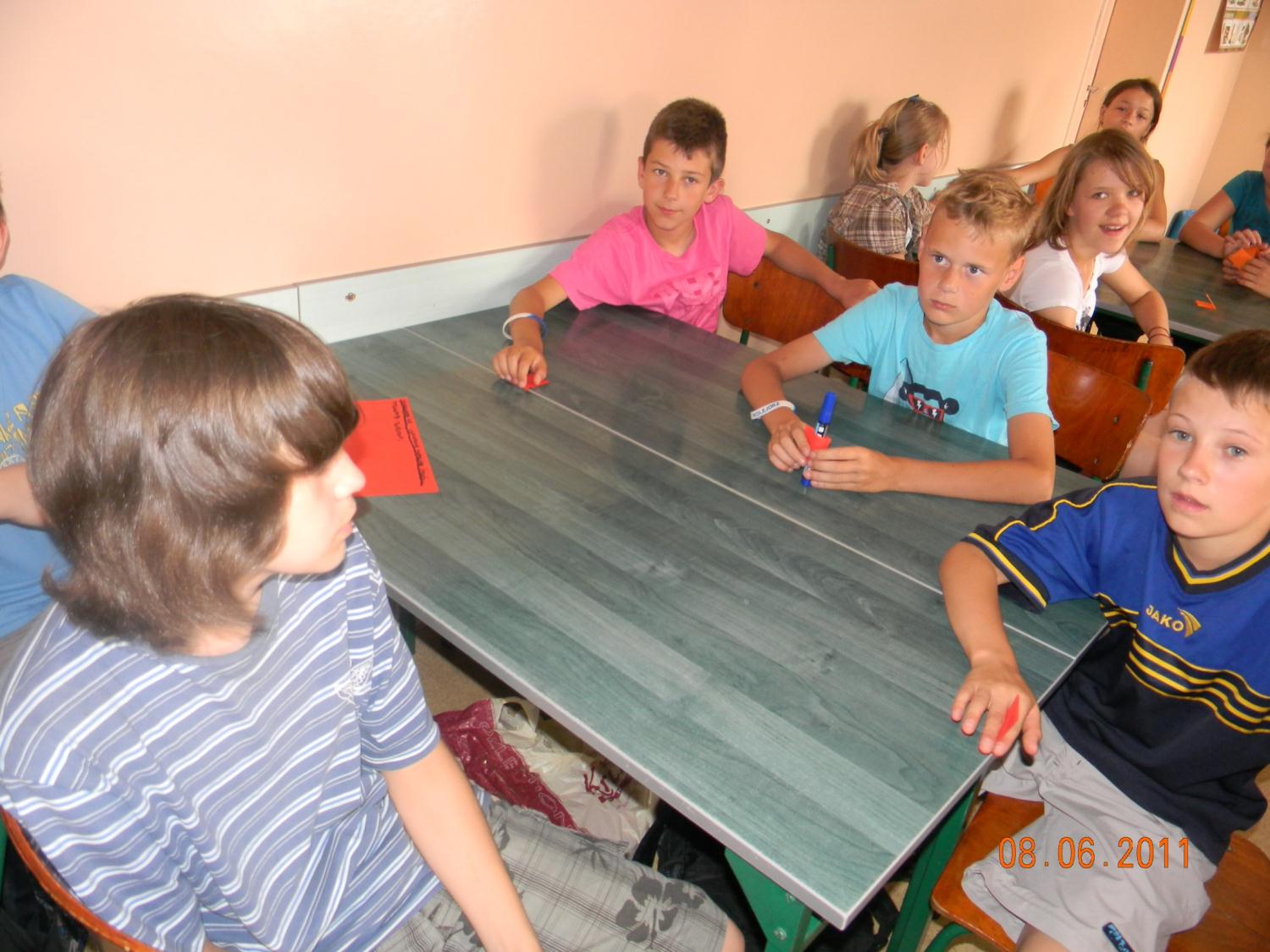 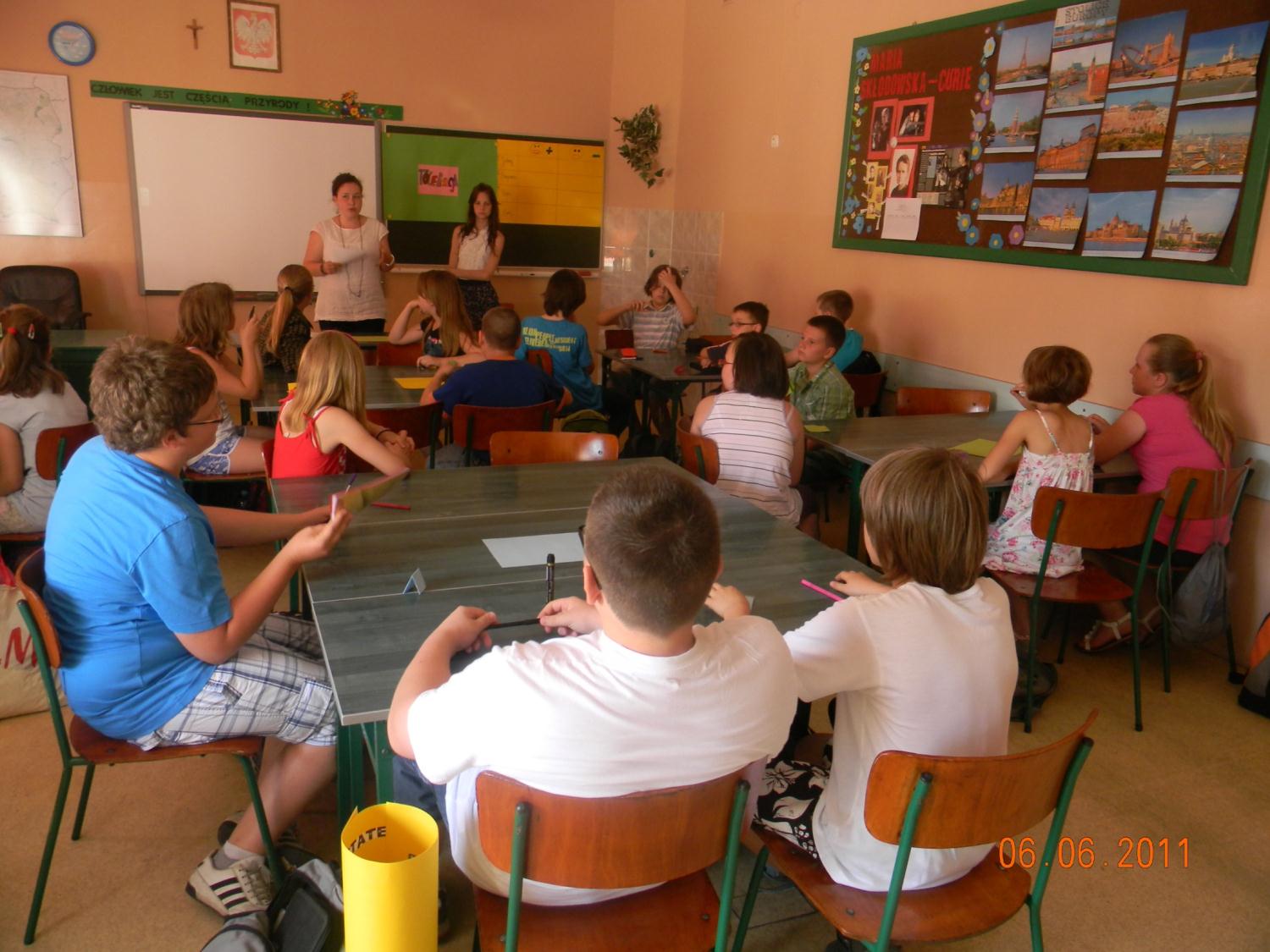 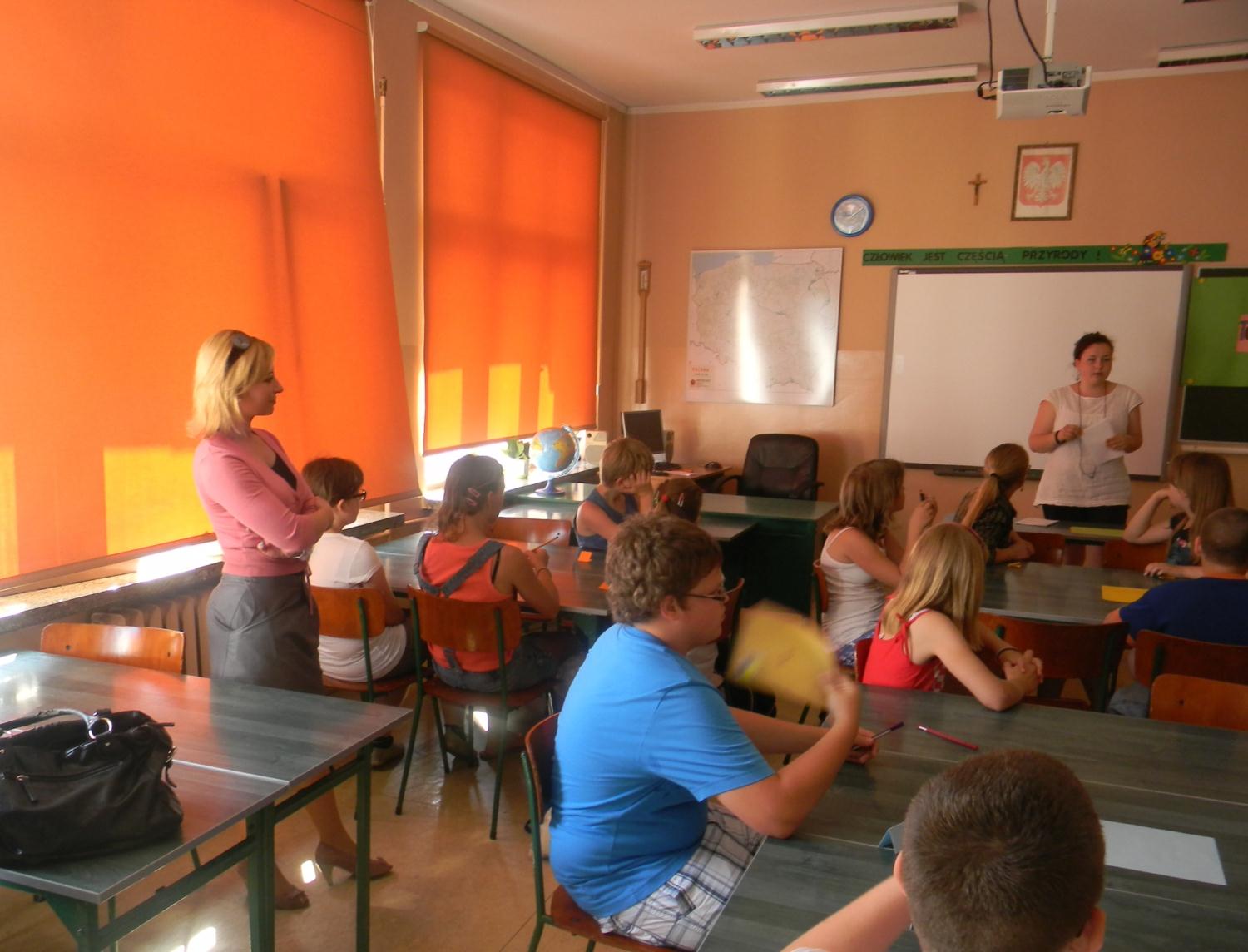 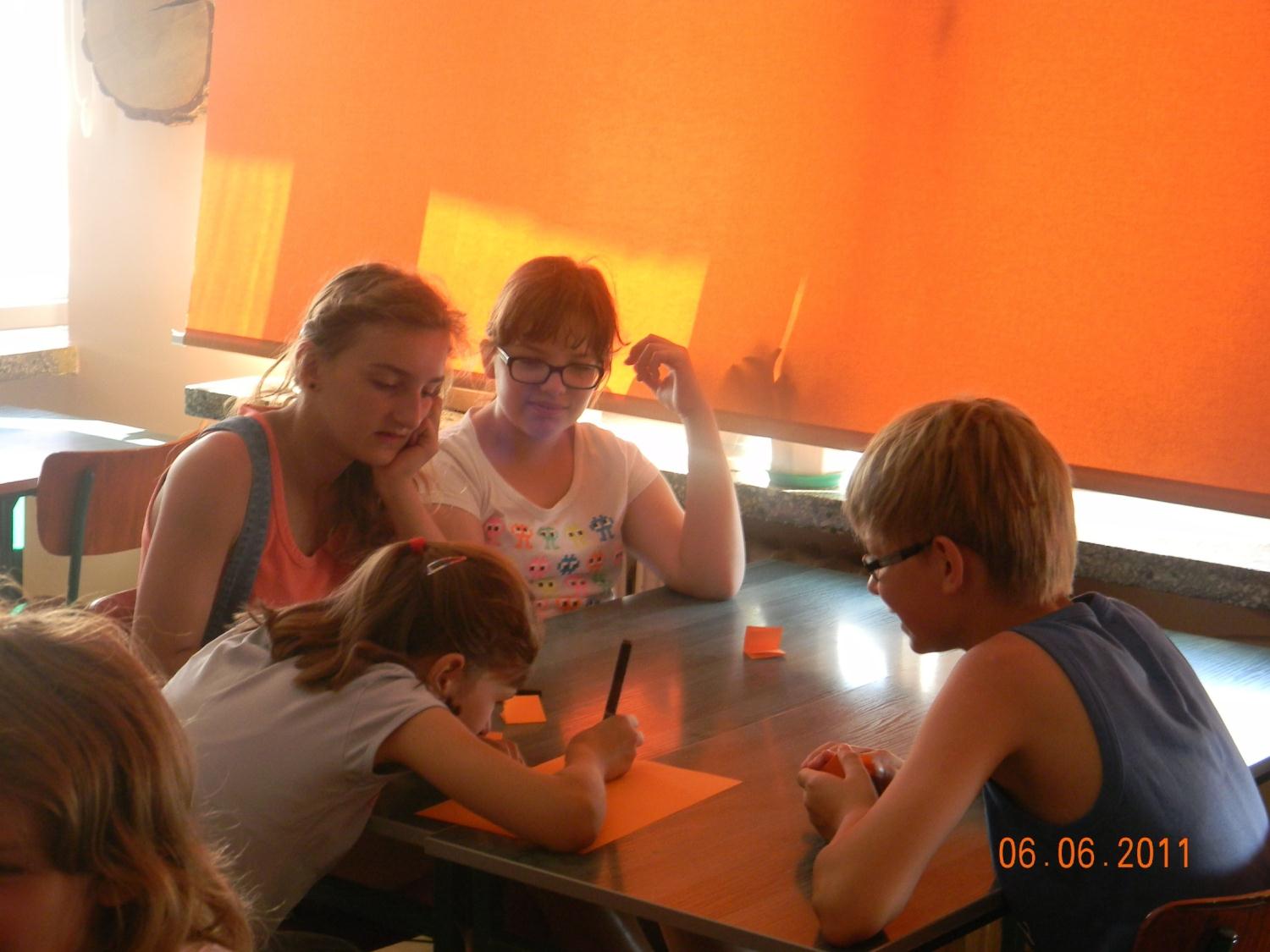 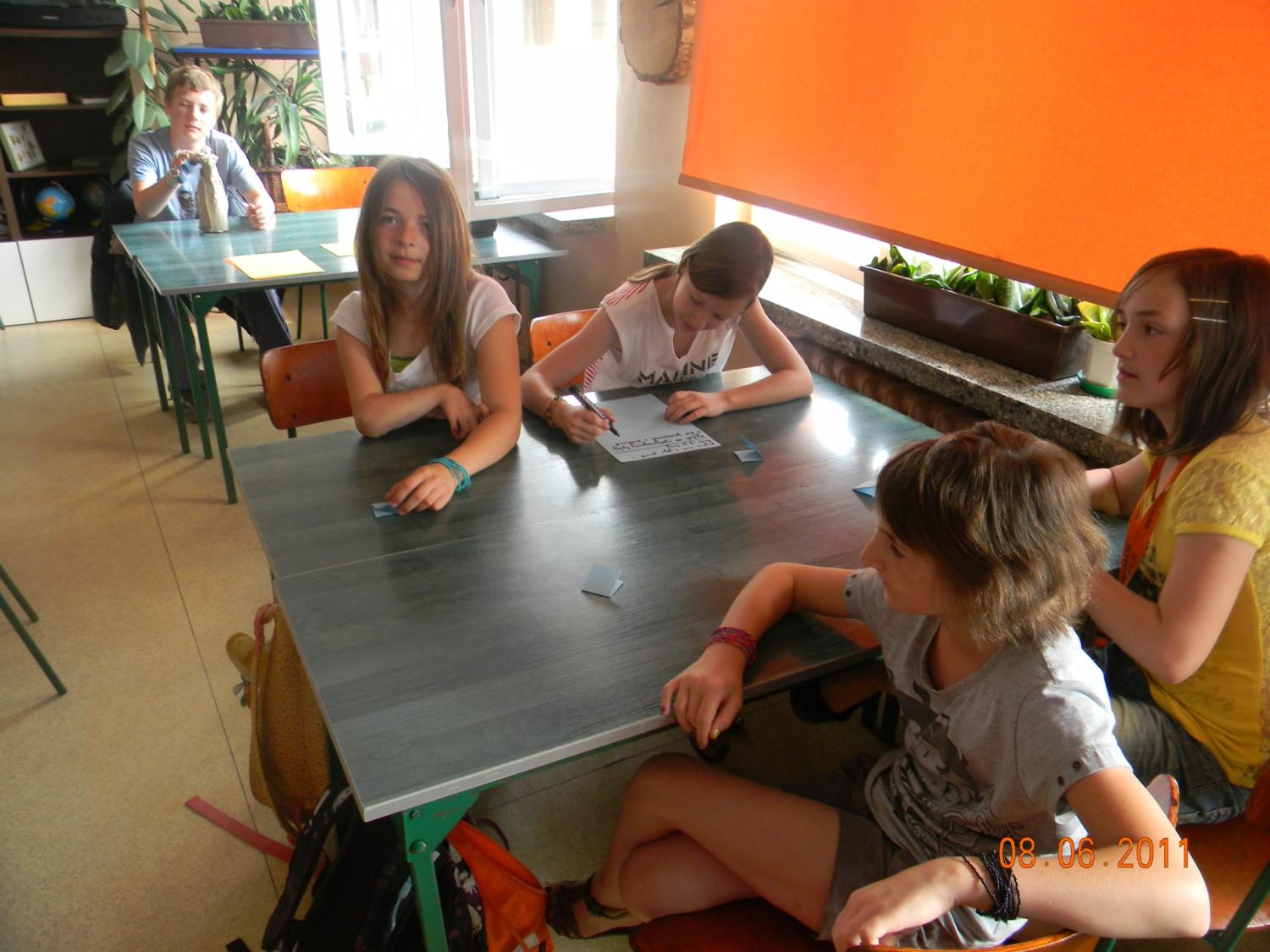 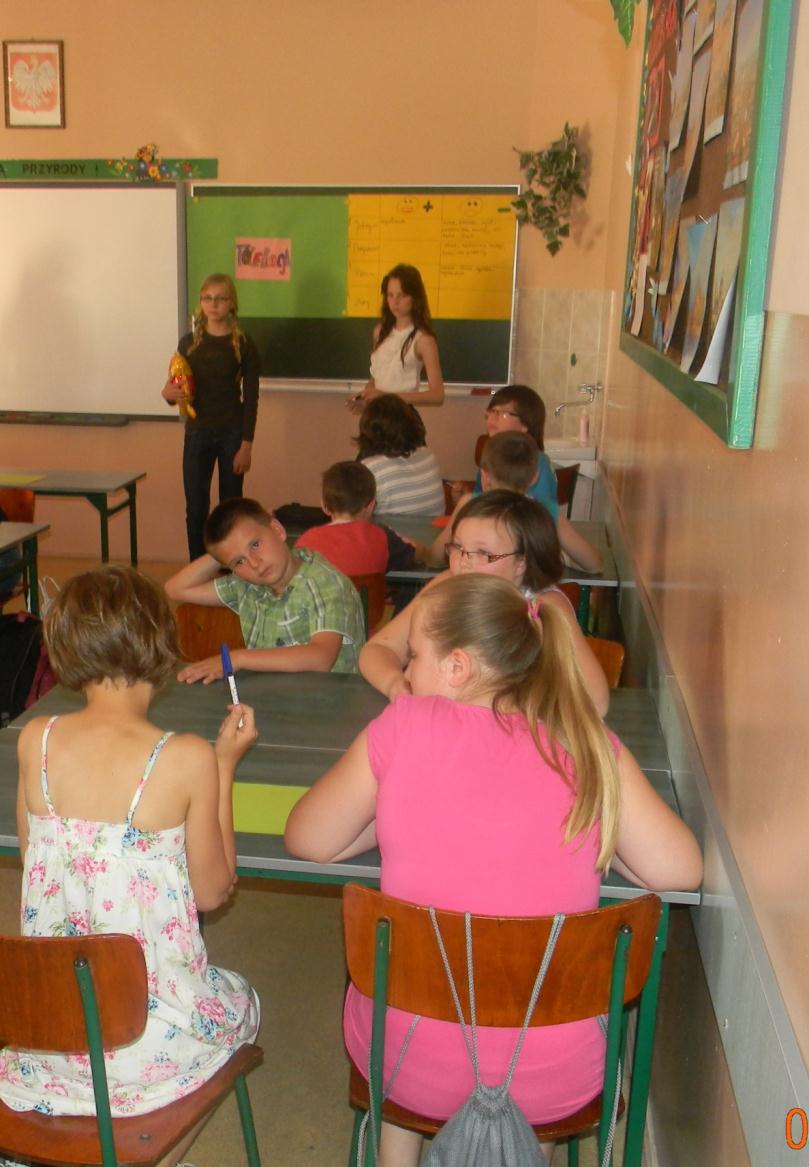 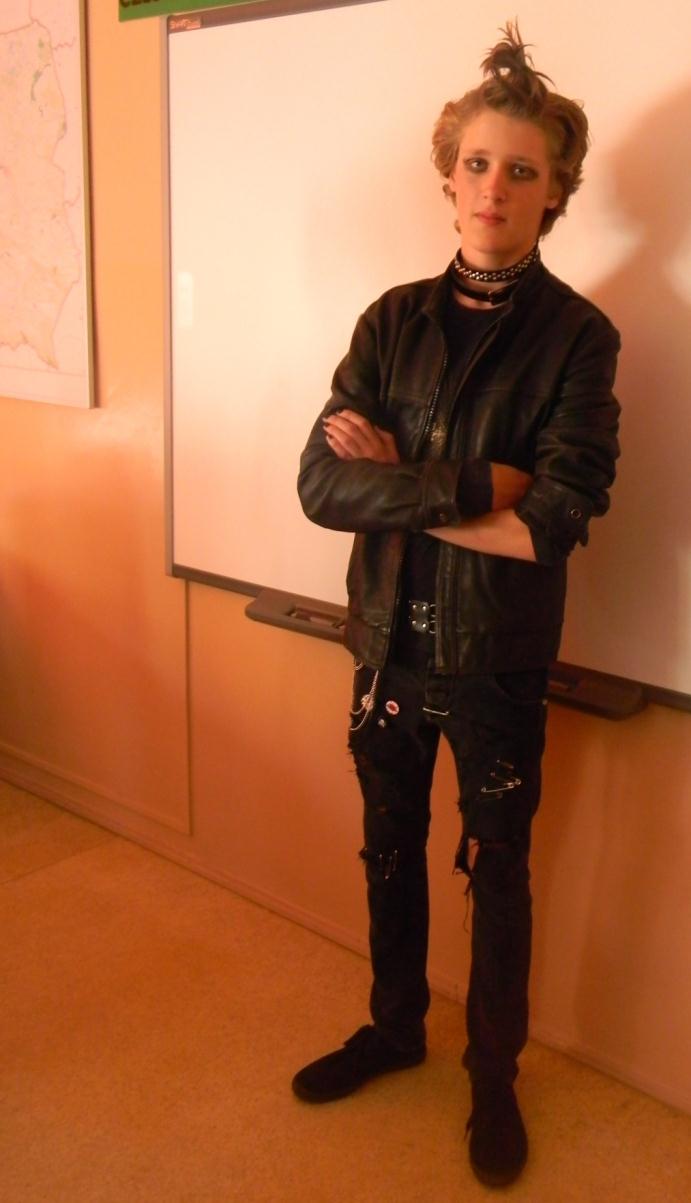 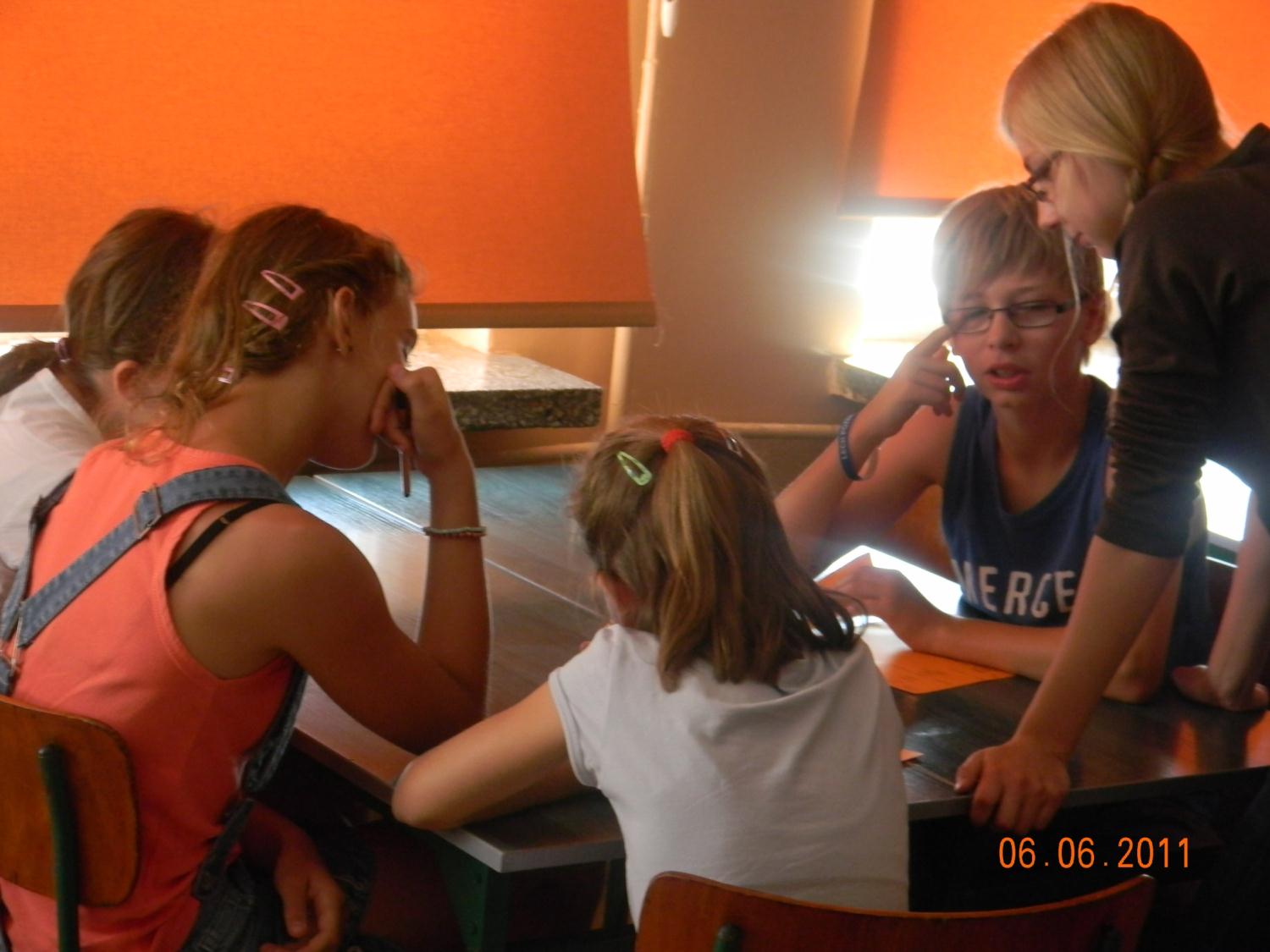 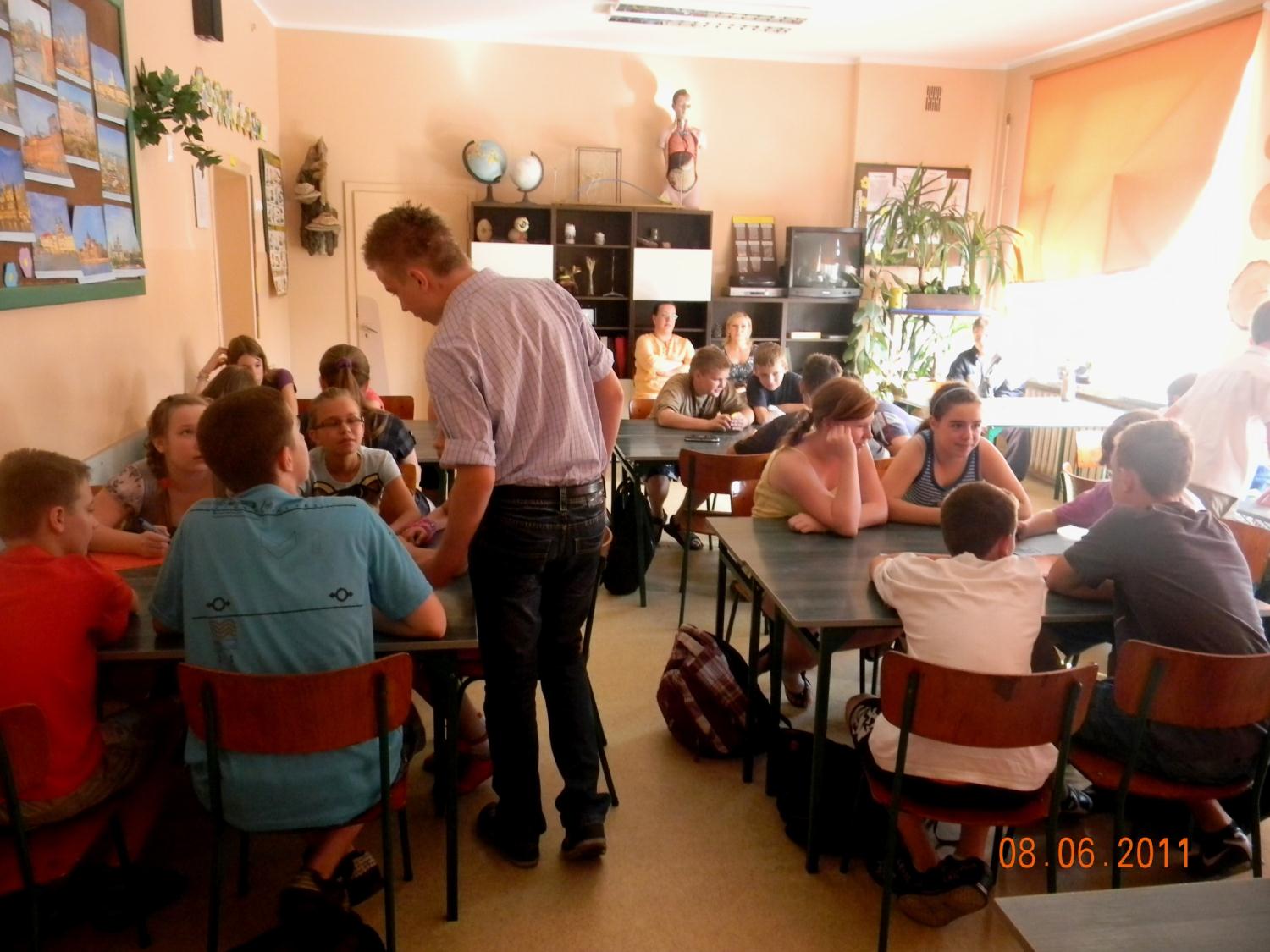 Podsumowanie
Na koniec poprosiliśmy  uczniów szkoły podstawowej o wypełnienie krótkiej ankiety, która pomogła nam w ocenie lekcji. Zadaliśmy trzy pytania. Chcieliśmy się też dowiedzieć, czy nasza lekcja podobała się uczniom oraz  czy nasze zajęcia przydadzą się w  ich dalszym życiu. 
1.Czy dowiedziałeś się dzisiaj czegoś nowego o tolerancji? 
2.Czy nasze zajęcia pomogły Ci stać się bardziej tolerancyjnym? 
3.Co podobało Ci się najbardziej w naszych zajęciach?
1. Czy dowiedziałeś się dzisiaj czegoś nowego o tolerancji? 

	Większość, bo aż 96% osób odpowiedziało TAKi tylko nieznaczna część odpowiedziała NIE.
Najciekawsze odpowiedzi:
Szanowanie innych to bardzo dobra cecha.
Ludzi nie ocenia się po wyglądzie, tylko po tym co ma się w środku (w sercu).
Nie warto oceniać książki po okładce.
2. Czy nasze zajęcia pomogły Ci stać się bardziej tolerancyjnym? 
    
    Przy tym pytaniu zaczęły się wątpliwości. Tym razem 84% osób odpowiedziało TAK, 12% uczniów NIE WIEM i 4%, że NIE.
3. Co podobało Ci się najbardziej w naszych zajęciach?

	Tu padały przeróżne odpowiedzi np.
Aktorzy,
Film,
Rozmowa o tolerancji,
Wszystko.
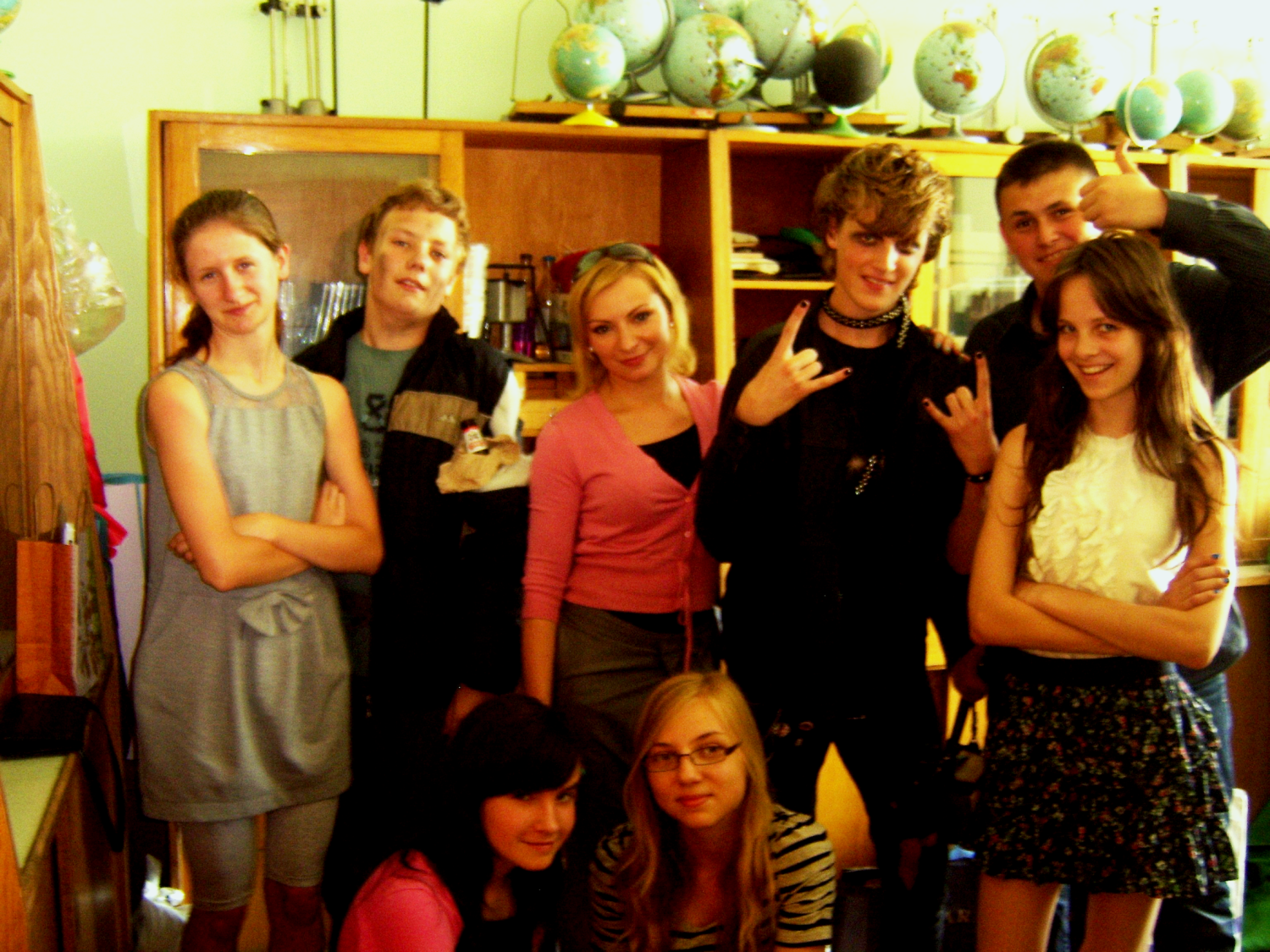 Na zdjęciu:
Wiktoria, Kuba, p. Agnieszka Krysztofiak Łukasz, Mateusz, Zuzia, Daria i Marta
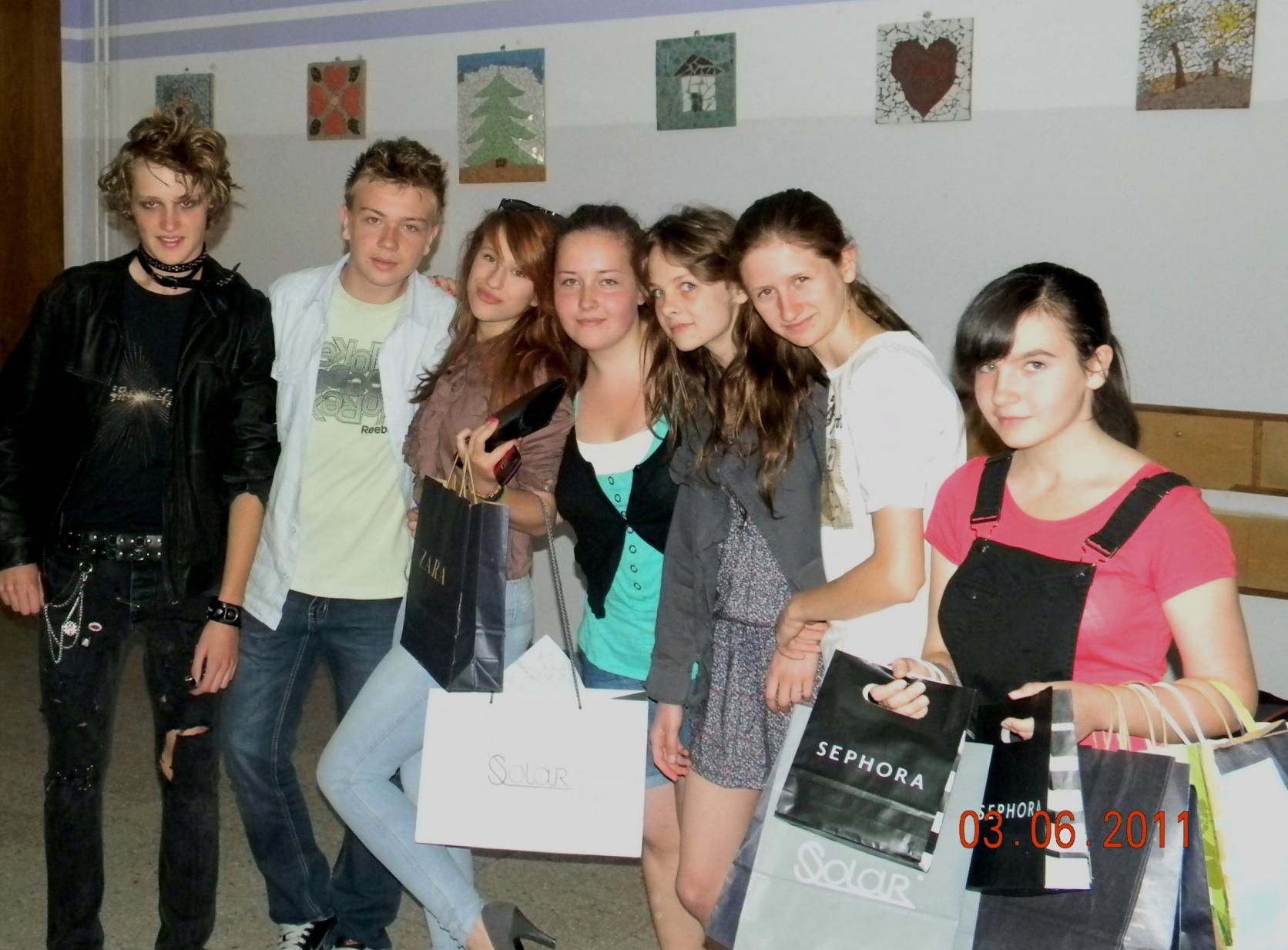 Na zdjęciu:Łukasz, Marek, Paulina, Ola, Zuzia, Wiktoria i  Daria.
Dziękujemy za uwagę.
Gimnazjum im. Feliksa Szołdrskiego w Nowym Tomyślu